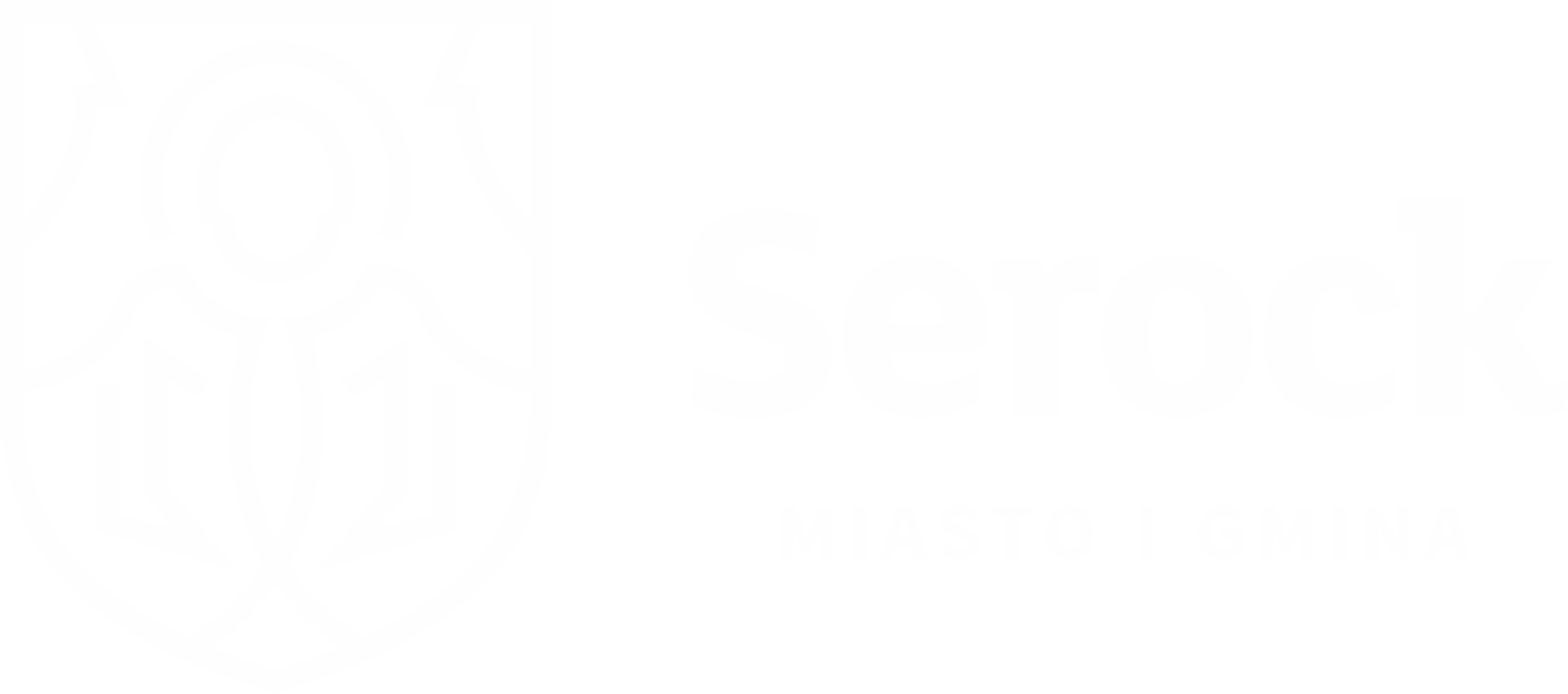 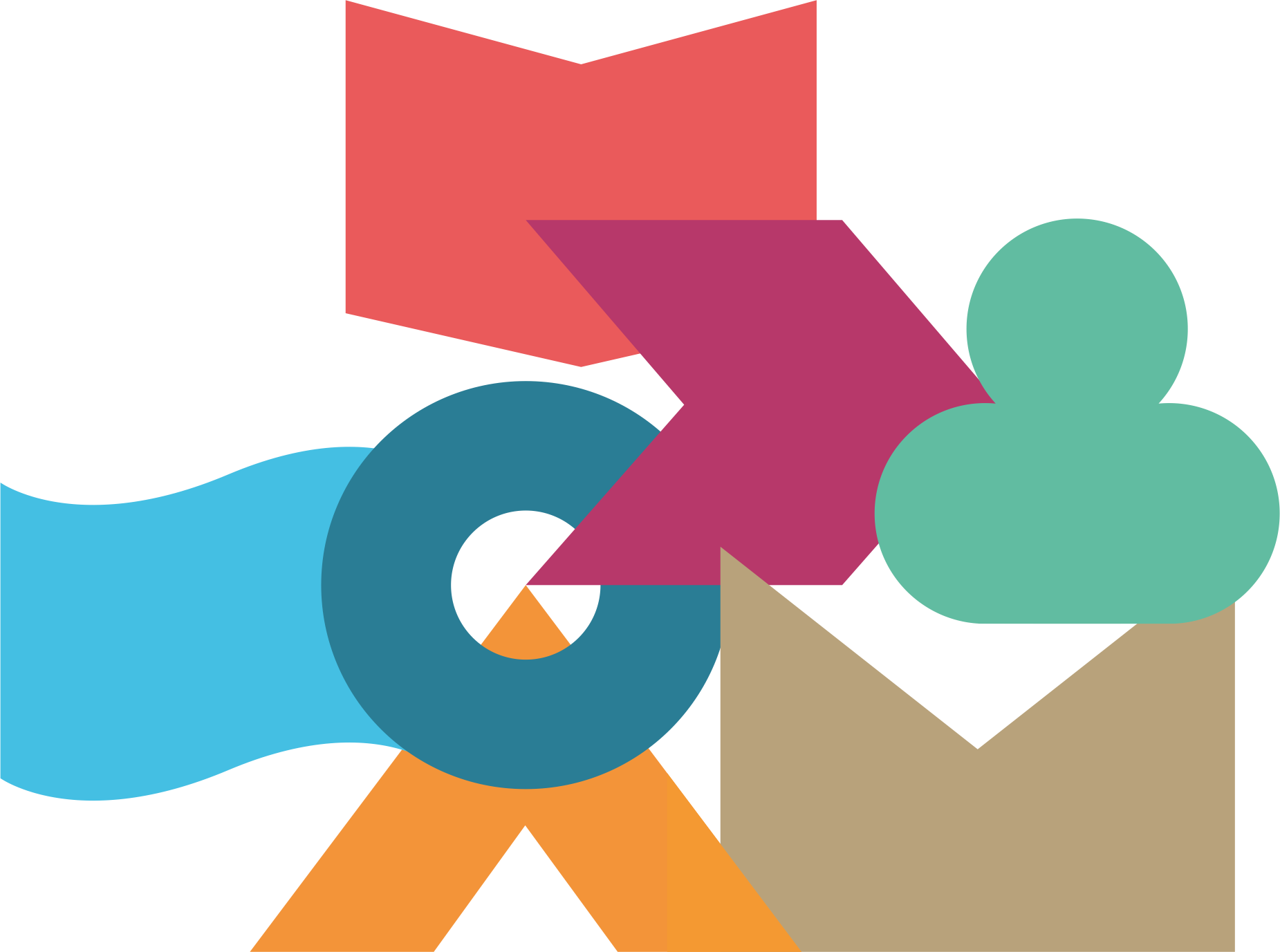 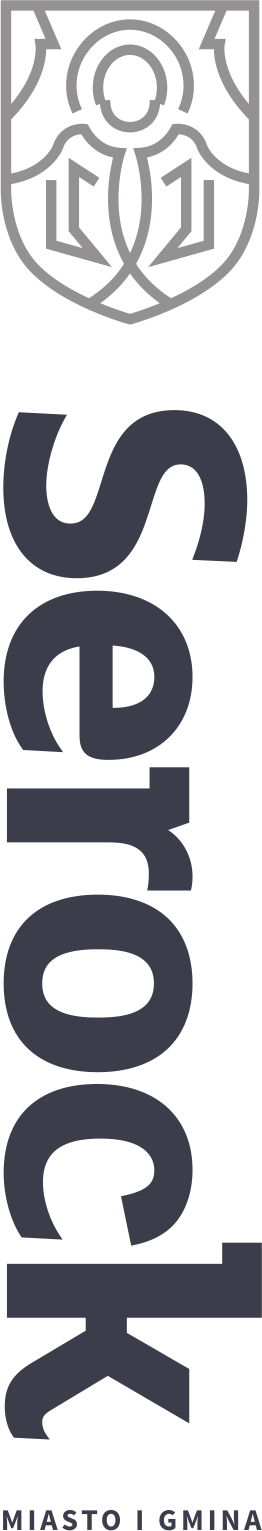 Informacja
Burmistrza Miasta i Gminy Serock
o działalności między sesjami (27 marca 2024r.– 24 kwietnia 2024r.)
• W dniu 09.04.2024 r. zostało wszczęte postępowanie przetargowe dotyczące budowy sieci kanalizacji sanitarnej w ul. A. Asnyka w Serocku. Otwarcie ofert zaplanowano na 26.04.2024 r.  
• W dniu 12.04.2024 r. dokonano rozstrzygnięcia postępowania przetargowego dotyczącego modernizacji placu zabaw na osiedlu Nowy Świat w Serocku. Zawarcie umowy zaplanowano na 23.04.2024 r.
• W dniu 18.04.2024 r. dokonano rozstrzygnięcia postępowania w sprawie budowy oświetlenia toru pumptrack w Skubiance. Zawarcie umowy zaplanowano na 25.04.2024 r.
• W dniu 18.04.2024 r. dokonano rozstrzygnięcia postępowania dotyczącego opracowania dokumentacji projektowej 
ul. Pięknej w Dosinie. Zawarcie umowy zaplanowano na 25.04.2024 r.  
Zawarte umowy:
• W dniu 19.03.2024 r. zawarto umowę na opracowanie dokumentacji projektowo – kosztorysowej modernizacji ulicy Kwiatowej w Serocku. Wykonawcą jest firma: MATPROJEKT Mateusz Jurczyk. Wartość umowy: 44.280,00 zł.
• W dniu 04.04.2024 r. zawarto umowę na budowę punktów świetlnych w m. Bolesławowo. Wykonawcą jest firma: SEBASTIAN PISAREK EL-SEB. Wartość umowy: 88.200,00 zł.
• W dniu 04.04.2024 r. zawarto umowę na budowę punktów świetlnych ul. Zorzy w Karolinie. Wykonawcą jest firma: ZAKŁAD INSTALACJI ELEKTRYCZNYCH LUMEN Jerzy Wuttke. Wartość umowy: 26.808,08zł.
• W dniu 04.04.2024 r. zawarto umowę na budowę punktów świetlnych ul. Żytnia w Serocku. Wykonawcą jest firma: Paweł Łazicki ELEKTRO – BUD. Wartość umowy: 93 079,02 zł.
serock.pl
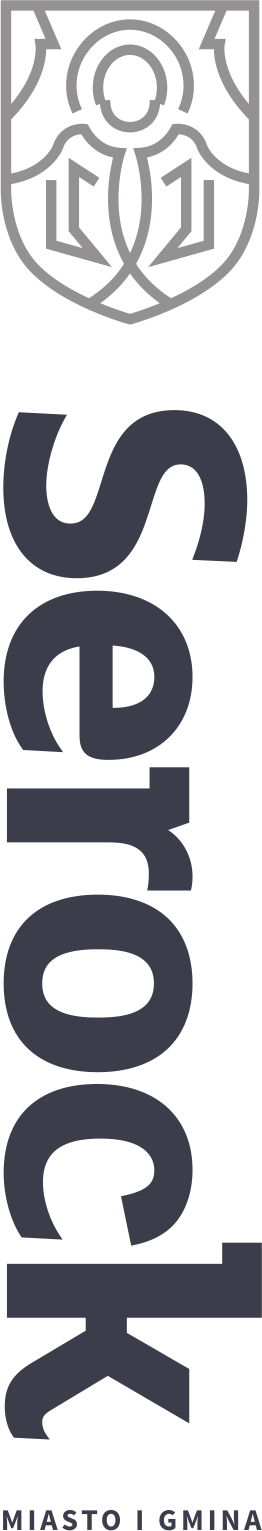 • W dniu 04.04.2024 r. zawarto umowę na opracowanie dokumentacji projektowo – kosztorysowej przebudowy infrastruktury kolidującej z projektowanym placem zabaw w m. Ludwinowo Dębskie. Wykonawcą jest firma: ELEKTRA – Projektowanie, Wykonawstwo Instalacji Elektrycznych W. Klama, M. Wlazło. Wartość umowy: 17.958,00 zł.
• W dniu 04.04.2024 r. zawarto umowę na opracowanie programu funkcjonalno – użytkowego wraz z wstępnym oszacowaniem wartości robót budowlanych dla budowy ścieżki pieszo – rowerowej w ciągu DK nr 62 na odcinku Serock – Wola Kiełpińska. Wykonawcą jest firma: MAŁETKA BARTŁOMIEJ Biuro Usług Inżynierskich. Wartość umowy: 16.605,00 zł.
• W dniu 04.04.2024 r. zawarto umowę na opracowanie programu funkcjonalno – użytkowego wraz z wstępnym oszacowaniem wartości robót budowlanych dla budowy ścieżki pieszo – rowerowej w m. Dębe i Łacha. Wykonawcą jest firma: PROFESSIONAL LINE SYSTEM Marek Kałdun. Wartość umowy: 27.675,00 zł.
• W dniu 09.04.2024 r. zawarto umowę na budowę toru pumptrack w Skubiance. Wykonawcą jest firma: OBO Polska Sp. z o.o.  Wartość umowy: 448.528,29 zł.
Zadania w toku:
• Budowa placu zabaw w Jachrance
• Modernizacja dróg na terenie gm. Serock (Łacha ul. Rayskiego, Nowa Wieś ul. Popowska, Jadwisin ul. Dojazdowa i ul. Okrężna).
• Opracowanie dokumentacji projektowo – kosztorysowej budowy centrum edukacyjno–sportowo–rekreacyjnego Serock – Wierzbica.
• Budowa budynku komunalnego w Borowej Górze.
• Opracowanie dokumentacji projektowo – kosztorysowej dla zadania pn. „Zagospodarowanie terenu publicznego w Serocku” (w rejonie tzw. „Wałów Napoleońskich”). Prace projektowe zostały zakończone. Trwa procedura uzyskiwania pozwolenia na budowę.
• Opracowanie dokumentacji projektowo – kosztorysowej budowy fragmentu ul. Karolińskiej w Karolinie wraz ze skrzyżowaniem z drogą krajową.
serock.pl
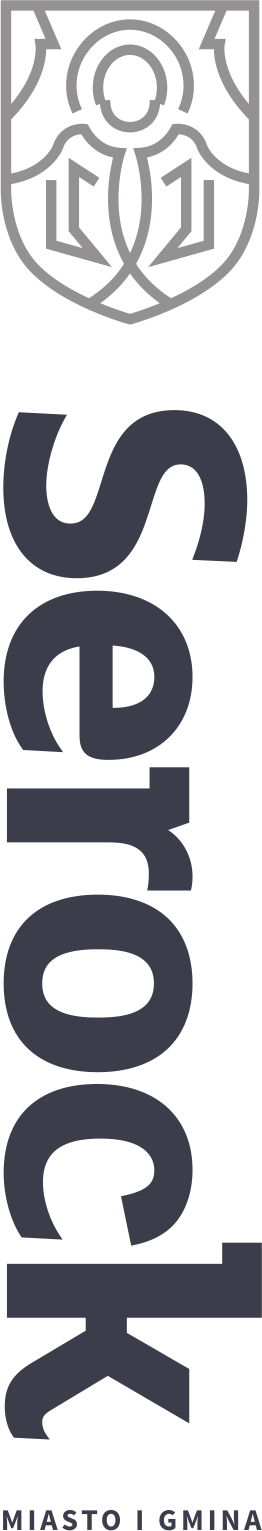 • Budowa sieci kanalizacji sanitarnej w ul. Jasnej w Jachrance – zakończono roboty budowlane i montażowe. Trwa procedura odbiorowa.
• Przebudowa drogi gminnej w Wierzbicy – rozpoczęto II etap prac.
• Przebudowa stacji uzdatniania wody w miejscowości Stasi Las – zakończono roboty budowlane – trwa procedura odbiorowa.
• Opracowanie dokumentacji projektowo – kosztorysowej dla zadania: „Budowa kanalizacji sanitarnej w Serocku, rejon ulic Polna – Traugutta – Pogodna”. Zakończono proces projektowania. Trwa procedura opiniowania przez MPWiK.
• Opracowanie dokumentacji projektowo – kosztorysowej budowy kanalizacji sanitarnej w rejonie ulicy Głównej w Stasim Lesie oraz ulicy Radziwiłłów w Ludwinowie Zegrzyńskim.
• Remont ul. Drewnowskiego w Zegrzu. Umowę zawarto 08.12.2023. Rozpoczęcie prac budowlanych przewidziano na koniec III kwartału bieżącego roku.
Zadania zakończone w okresie sprawozdawczym:
• Przebudowa i rozbudowa budynku przedszkola w Zegrzu w formule „zaprojektuj i wybuduj” w ramach zadania pn. „Utworzenie oddziałów żłobkowych poprzez rozbudowę budynku przedszkola” – zakończono roboty budowlane – trwa procedura odbiorowa.


•W okresie od 22.03.2024 r. do 19.04.2024 r.
Podpisano umowę na dofinansowanie z budżetu Województwa Mazowieckiego na realizację zadania „Wymiana węglowych urządzeń grzewczych na terenie Miasta i Gminy Serock w 2024 roku” w programie: „Mazowsze dla czystego ciepła 2024”.
Kwota dofinansowania wynosi 200 000,00 zł.
• Zgłosiliśmy Miasto i Gminę Serock do udziału w programie Ministerstwa Sportu i Turystyki „Aktywna szkoła”. Złożone zostały dwa wnioski o finansowanie zajęć organizowanych w szkołach w ramach zadania „Aktywny weekend”. 
• Do konkursu „Najaktywniejsze sołectwo Krajowej Sieci Obszarów Wiejskich – Sukcesy widać po sąsiedzku” pod patronatem Marszałka Województwa Mazowieckiego zgłosiliśmy sołectwo Izbica.
serock.pl
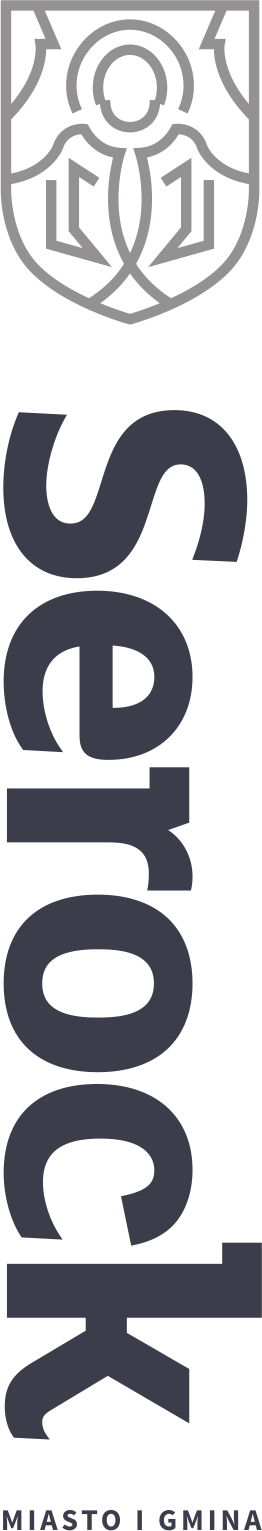 • W dniu 12.04.2024 r. wpłynęła skarga na miejscowy plan zagospodarowania przestrzennego miasta Serock – obszar A, etap A. Skarga dotyczy ustalonego przebiegu rowu melioracyjnego na terenie działki nr 7/9 obr. 11 w Serocku.
• W dniu 10.04.2024 r. wpłynął wniosek o ustalenie lokalizacji inwestycji mieszkaniowej polegającej na budowie zespołu czterech budynków – trzech mieszkalnych wielorodzinnych i jednego mieszkalnego wielorodzinnego z usługami przy ul. Warszawskiej w Serocku oraz inwestycji towarzyszącej, na terenie działek nr 24/24 i 24/26 obr. 14 w Serocku oraz 24 obr. 15 w Serocku w trybie ustawy z dnia 5 lipca 2018 r. o ułatwieniach w przygotowaniu i realizacji inwestycji mieszkaniowych oraz inwestycji towarzyszących.
• W dniu 22.03.2024 r. podpisano akt notarialny dotyczący zakupu na własność Miasta i Gminy Serock działki nr 106/4 o powierzchni 0,2000 ha położonej we wsi Ludwinowo Zegrzyńskie z przeznaczeniem pod budowę ogólnodostępnego placu rekreacyjnego - wykonanie uchwały nr 851/LXXVIII/2024 z dnia 31.01.2024 r.
• W dniu 29.03.2024 r. podpisano akt notarialny dotyczący nabycia na własność Miasta i Gminy Serock w drodze darowizny z zasobu Skarbu Państwa działki nr 110/7 z obrębu Jadwisin o powierzchni 0,0357 ha z przeznaczeniem na utworzenie ogólnodostępnego terenu o funkcji edukacyjno-informacyjnej wokół rosnącego na przedmiotowej nieruchomości dębu szypułkowego ustanowionego pomnikiem przyrody na podstawie Uchwały nr 319/XXX/2017 Rady Miejskiej w Serocku z dnia 21.02.2017r.  -  wykonanie uchwały nr 701/LXVIII/2023 z dnia 31.05.2023 r.



• W dniu 10 kwietnia 2024 r. przeprowadzono w Zespole Szkolno-Przedszkolnym w Woli Kiełpińskiej eko-warsztaty, podczas których rozmawialiśmy z dziećmi o segregacji odpadów oraz ochronie powietrza.
• Od 25 marca br. trwało wydawanie zleceń na sterylizację, kastrację oraz chipowanie zwierząt domowych oraz zwierząt bezdomnych wydano łącznie 126 zleceń.
serock.pl
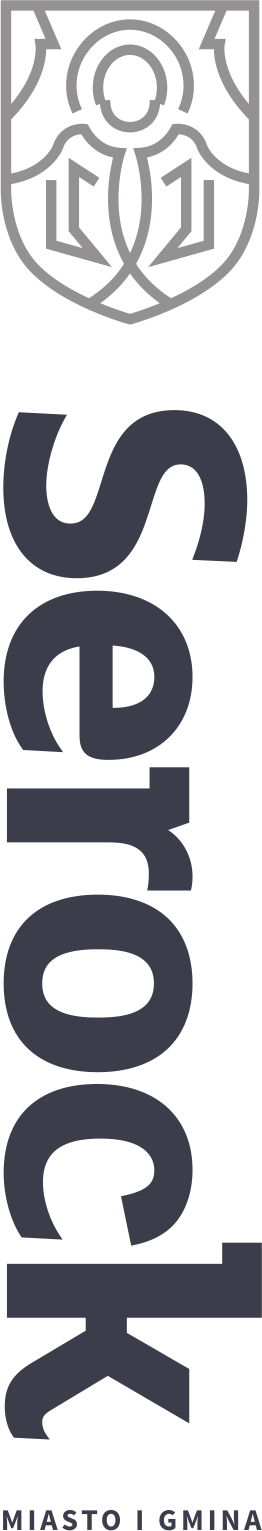 • Prowadzenie punktu konsultacyjnego w ramach Programu Czyste Powietrze, realizowanego przez Wojewódzki Fundusz Ochrony Środowiska i Gospodarki Wodnej w Warszawie - przeprowadzono 41 konsultacji w punkcie. 
• Przyjmowanie i rozpatrywanie 30 zgłoszeń zamiaru usunięcia drzew, 6 wniosków o wydanie zezwolenia na usunięcie drzew, 1 zawiadomienia w sprawie sporządzenia protokołu wywrotu drzewa oraz 4 pism ogólnych. Ponadto prowadzone są 3 postępowania w sprawie wymierzenia administracyjnej kary pieniężnej (2 - za usunięcie drzew bez zezwolenia i 1 - za zniszczenie drzew), prowadzonych w trybie art. 88 ust. 1 pkt 1, 3 i 6 ustawy z dnia 16 kwietnia 2004 roku o ochronie przyrody.
• Przyjmowanie wniosków w sprawie udzielenia dofinansowania do demontażu/odbioru, transportu i unieszkodliwiania odpadów zawierających azbest z terenu miasta i gminy Serock w roku 2024 roku (wpływ 1 wniosku).
• Prowadzone postępowania administracyjne w sprawie wydania decyzji o środowiskowych uwarunkowaniach dla przedsięwzięć:
1) „Budowa czterech budynków mieszkalnych wielorodzinnych z garażami podziemnymi, budynku usługowego, parkingu naziemnego wraz z infrastrukturą techniczną w miejscowości Zegrze przy ul. Oficerskiej”, zlokalizowanego na działkach o nr ew. 111/311, w miejscowości Zegrze, obr. 0011 Jadwisin, gm. Serock. 
2) „Budowa przystani PORTICO na Zalewie Zegrzyńskim” w miejscowości Zegrze na dz. ew. 153 i 111/50 obr. 11 Jadwisin, gm. Serock. 
3) „Budowie sieci kanalizacji sanitarnej w systemie grawitacyjno – tłocznym w Jachrance 
i Izbicy przy ulicy Wiejskiej, Willowej, Słonecznikowej i Portowej, na działce/działkach dz. ew. nr 338/4, 336/66, 336/65, 336/61, 336/62, 336/63, 336/64, 336/1, 336/13, 335/20, 333, 328 obręb 0010 Jachranka i dz. ew. nr 104, 283/13, 282, 281, 280, 35 obręb 0009 Izbica”.
serock.pl
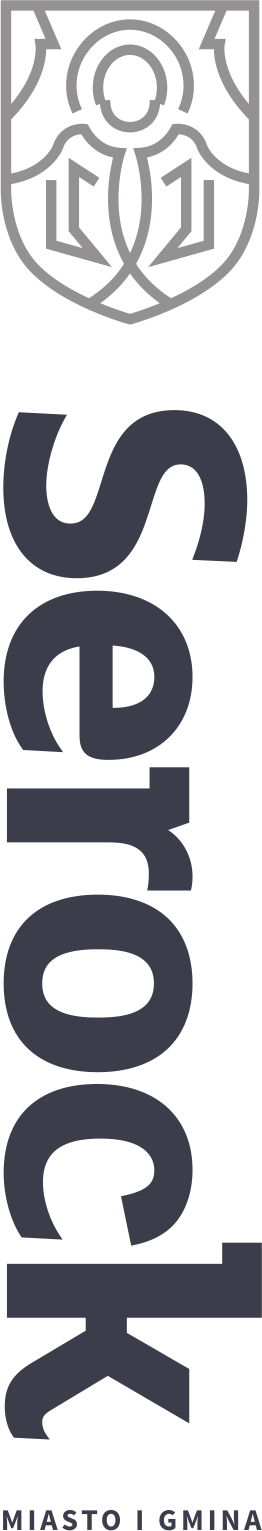 • Przygotowano sprawozdania budżetowe Rb-27/S w zakresie dochodów własnych (podatkowych, niepodatkowych, cywilnoprawnych) zrealizowanych przez Urząd Miasta i Gminy w Serocku za pierwszy kwartał 2024 roku.  


• 28 marca ogłoszono laureatów XVII edycji Konkursu o Laur Marszałka Województwa Mazowieckiego dla mazowieckich producentów żywności za najlepszy produkt roku 2023. Wśród laureatów znalazły się Mieszkanki naszej gminy, otrzymując Laur Marszałka: 
Pani Marzena Nowakowska reprezentująca Koło Gospodyń Wiejskich w Dosinie za "Słonecznikowy chleb na zakwasie" 
w kategorii wyroby piekarnicze,
- Pani Dorota Dyga za "Gąsiorowski ser ze skórką" w kategorii produkty mleczarskie.
Wyróżnienia otrzymały także:
- Pani Iwona Jończyk reprezentująca Koło Gospodyń Wiejskich w Izbicy za "Słodko kwaśne szaleństwo z Szarej Renety" w kategorii owoce, warzywa, przetwory owocowe i warzywne, produkty pochodzenia roślinnego,
- Pani Teresa Krzyczkowska za "Wiśniówkę z kardamonem" w kategorii napoje. 


• 5 kwietnia miało miejsce uroczyste otwarcie Samorządowego Żłobka w Zegrzu, żłobek rozpocznie funkcjonowanie już od maja, zapewniając opiekę dla 28 najmłodszych Serocczan. 
• 6 kwietnia odbył się LOTTO Poland Bike Marathon 2024, w którym udział wzięło blisko 700 zawodników – amatorów kolarstwa. 
• W kwietniu rozpoczęła się kolejna edycja Wiosennych Spacerów Historycznych po mieście 
i gminie Serock, w ramach których odbyły się spacery po Serocku i Zegrzu. 
• 12 kwietnia odbyły się serockie obchody Dnia Pamięci Ofiar Zbrodni Katyńskiej. Z tej okazji na serockim rynku o godz. 10.00 odbył się apel, a o godz. 12.00 w Sali widowiskowej CKiCz dr Mirosław Pakuła wygłosił prelekcję pt. „Kozielsk, Ostaszków, Starobielsk - przedsionki piekła”, w której uczestniczyła serocka młodzież.
serock.pl
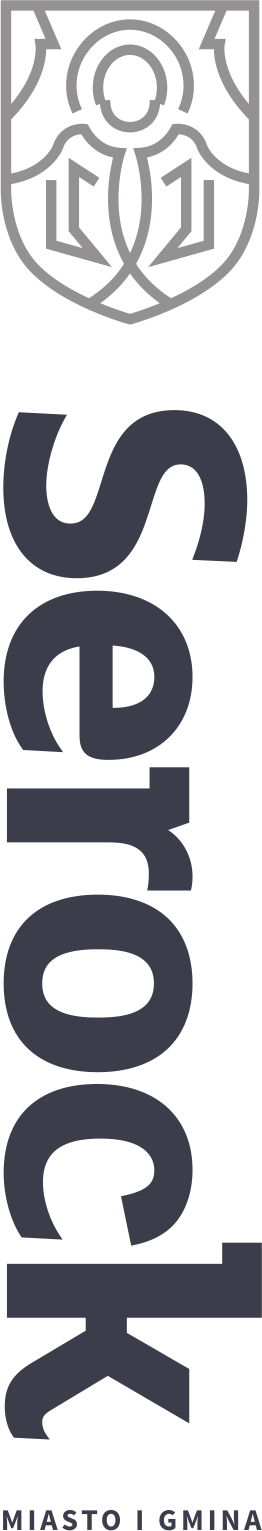 • Mając na uwadze usprawnienie funkcjonowania LKA od 2 kwietnia 2024 r. zmianie uległ rozkład jazdy Linii 4 (dni robocze oraz sob., ndz. i św.) oraz Linii 6 (dni robocze). Kurs Linii 5, który swoją trasę rozpoczyna na przystanku Serock Centrum 01 o godz. 16.00 został wydłużony o przystanek Komornica Szkoła. W związku z kolejnym etapem prac drogowych w miejscowości Wierzbica od dnia 27.03.2024 r. do odwołania wyłączony został przystanek Wierzbica III. Pasażerowie korzystają z tymczasowego przystanku zlokalizowanego na wysokości nr 50B w Wierzbicy.
• Dzięki współpracy z firmą Bolt od 30.03.2024 r. do 31.10.2024 r. po raz drugi rozpoczął się sezon udostępniania elektrycznych hulajnóg na terenie Serocka. Mieszkańcy i nie tylko, mogą swobodnie przemieszczać się z jednego końca miasta na drugi.
• Zgodnie z wymogami ustawy Prawo budowlane wykonano przeglądy okresowe budynku Ratusza, budynku administracyjnego przy ul. Kościuszki 15, budynku Izby Pamięci i Tradycji Rybackich, budynku w Zegrzu ul. Pułku Radio. W zależności od budynku były to przeglądy budowlane, kominiarskie, gazowe wodociągowe, elektryczne, a także – w przypadku obiektu w Zegrzu – przegląd pomostu pływającego, slipu oraz umocnienia brzegu jeziora Zegrzyńskiego i przegląd pomostu stałego oraz pomostu kaskadowego.
• Rozpoczął się remont Izby Pamięci i Tradycji Rybackich, który obejmuje renowację elementów zewnętrznych, w szczególności: czyszczenie i pomalowanie impregnatem dachu oraz drewnianych ścian budynku, czyszczenie i pomalowanie ram okiennych, naprawę uszkodzonych elementów drewnianych i wypaczonych desek znajdujących się w elewacji budynku.
serock.pl
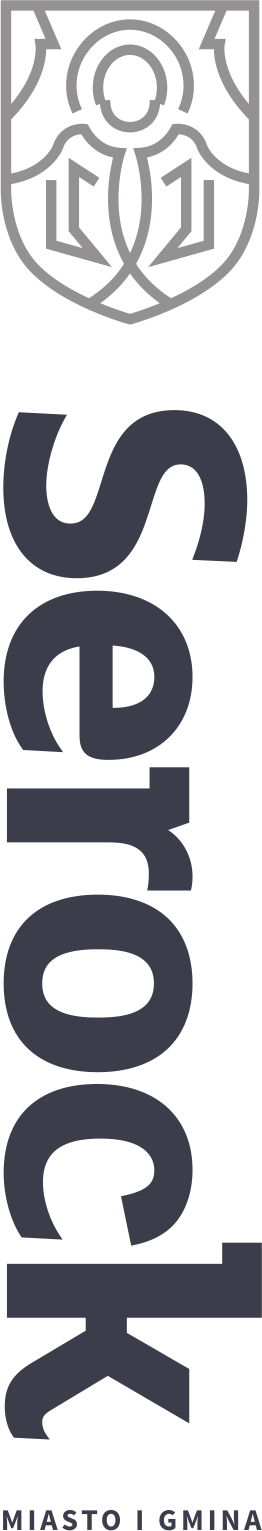 • Od 27 marca 2024 roku wydano 115 dowodów osobistych.
• Złożono 22 wnioski o zastrzeżenie numeru pesel.
• Zameldowało się na pobyt stały i czasowy 89 osób, a wymeldowało się 17.
• Sporządzono 9 aktów zgonu.
• Wydano 112 aktów stanu cywilnego na wniosek.
• Aktualnie prowadzimy dwa postępowania administracyjne w sprawie wymeldowania z pobytu stałego i czasowego.
• Przyjęto 31 wniosków o potwierdzenie profilu zaufanego.
• Wydano 3 zezwolenia na sprzedaż napojów alkoholowych.
• Przyjęto 37 wniosków dotyczących działalności gospodarczej, w tym 11 wniosków o założenie nowej działalności gospodarczej.
• Od 27 marca wydano 63 karty Serocczanina. Ogółem wydano 5732 karty.
• 28 marca 2024 roku odbyła się uroczystość wręczenia medali za długoletnie pożycie małżeńskie parom, które w 2023 roku obchodziły Złote Gody. W uroczystości brało udział 21 par, a wszystkich uhonorowanych medalami było 38 par.


Wybory samorządowe 2024
W wyborach, które odbyły się 7 kwietnia 2024 roku na Burmistrza Miasta i Gminy Serock w I turze głosowania wybrany został Artur Krzysztof Borkowski, zdobywając 58,73% głosów wyborców. 
Frekwencja wyniosła: 52,36%
Liczba uprawnionych do głosowania: 13 297
Liczba kart ważnych: 6 962
serock.pl
Do Rady Miejskiej w Serocku wybrani zostali:
1. Sławomir Paweł Czerwiński
2. Tomasz Pszczoła
3. Mariusz Rosiński 
4. Janina Osińska
5. Dominik Krzykowski
6. Bożena Danuta Kalinowska
7. Małgorzata Topczewska
8. Teresa Urszula Krzyczkowska
9. Iwona Kolon-Pierzchała
10. Józef Wojciech Lutomirski
11. Aneta Rogucka
12. Marzena Nowakowska
13. Magdalena Jakubowska-Gniadek
14. Mirosława Stanisława Beli
15. Mariusz Kusiak
• Do Rady Powiatu Legionowskiego z okręgu nr 4 obejmującego gminę Serock wybrani zostali: 
Piotr Choroś, Olga Wierzbicka, Sylwester Edwin Sokolnicki. 
• Do Sejmiku Województwa Mazowieckiego z okręgu nr 7, w skład, którego wchodzi Powiat Legionowski, wybrani zostali: 
Zdzisław Tadeusz Sipiera, Katarzyna Lubiak, Damian Dariusz Olszewski, Robert Perkowski, Konrad Szymon Rytel, Grzegorz Józef Benedykciński, Dorota Janina Stalińska, Marcin Podsędek, Anna Katarzyna Brzezińska, Aleksandra Ewa Śmietanka, Igor Sebastian Sulich. 
• Szczegółowe wyniki wyborów znajdują się na stronie www.wybory.gov.pl
• W ośmiu Obwodowych Komisjach Wyborczych na terenie gminy Serock pracowało 80 osób oraz 9 osób w Miejskiej Komisji Wyborczej, zgłoszonych przez komitety wyborcze, które zarejestrowały kandydatów w wyborach. 
• Dzięki zaangażowaniu wszystkich osób realizujących zadania wyznaczone przez kalendarz wyborczy wybory samorządowe zostały przeprowadzone terminowo i sprawnie.
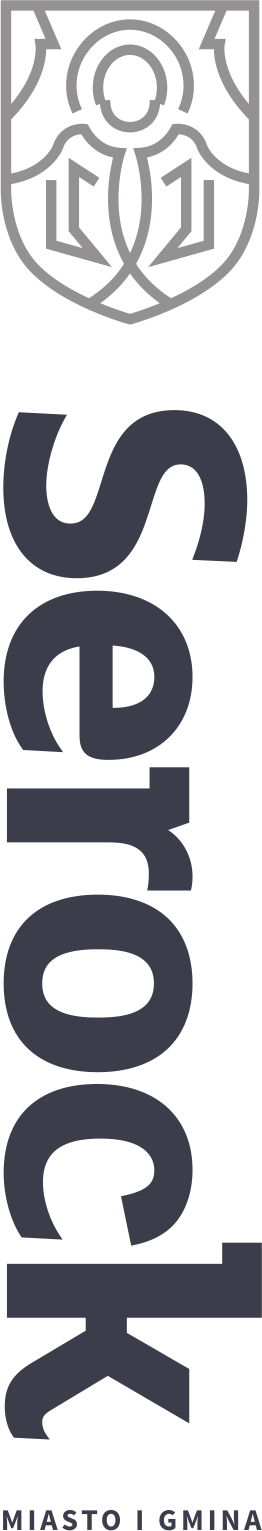 serock.pl
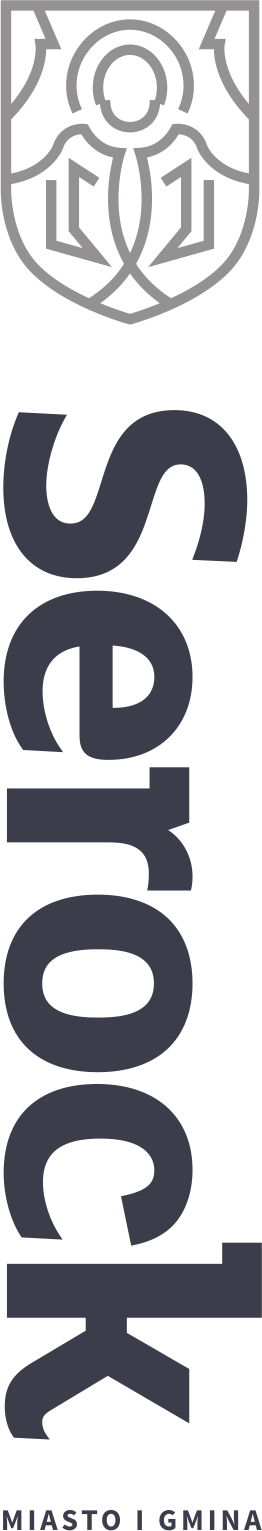 Straż Miejska w Serocku przez ostatni miesiąc realizowała zadania bieżące wynikające z art. 11 ustawy o Strażach Gminnych (oraz Ustawy o Policji)
- zgłoszenia interwencji od mieszkańców – 114
w tym:
• zgłoszenie do utylizacji padliny – 15 interwencji,
• zwierzęta bez opieki (błąkające się psy) – 19 interwencji,
• odłowienia błąkających się psów - 2 interwencje,
• porządkowe (połamane drzewa, zakłócenia spokoju, zaśmiecanie, nietrzeźwi itp.)  - 37 interwencji,
• drogowe (uszkodzenie chodnika – drogi, zajęcie pasa ruchu, awarie oświetlenia, niewłaściwe parkowanie samochodu itp.)  - 31 interwencji,
• zadymienie – 10 interwencji,
-  interwencje własne, ujawnione w wyniku patrolu – 31 interwencji,
   w tym:
* 18 interwencji – niewłaściwe parkowanie pojazdu,
* 1 interwencja – uszkodzenie znaków drogowych
* 7 interwencji – awaria oświetlenia ulicznego,
* 14 interwencji – zanieczyszczenie   drogi, 
- zastosowanie środków oddziaływania wychowawczego (art. 41 kw.) pouczenie – 61.
- ukarano MKK sprawców wykroczenia – 15 na kwotę 1850 zł. 
- Zabezpieczenie wyścigu LOTTO Polad Bike Marathon – Serock 2024.
- Zapewnienie bezpieczeństwa podczas wyborów samorządowych.
serock.pl
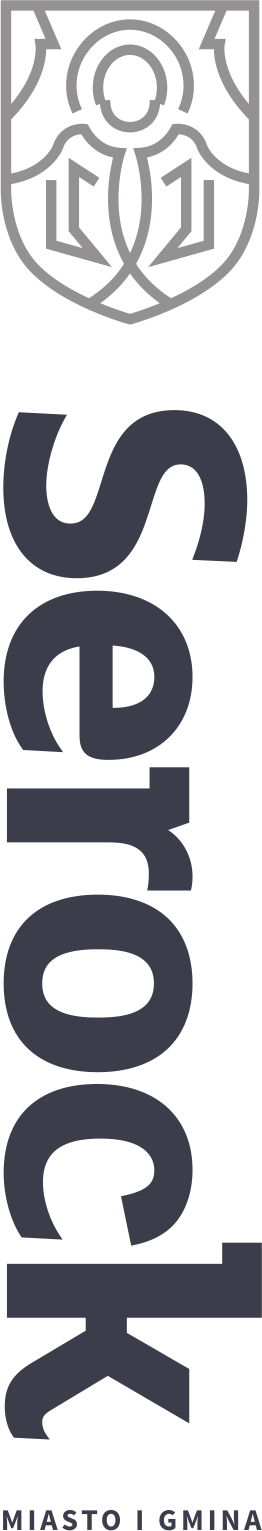 • Złożono wniosek na wyposażenie kuchni szkolnej w sprzęt kuchenny i meble „Posiłek w szkole i w domu” - Szkoła Podstawowa w Zegrzu, Szkoła Podstawowa w Jadwisinie oraz Zespół Szkolno – Przedszkolny w Woli Kiełpińskiej. 
• Przygotowywany jest wniosek do programu rządowego na wyposażenie uczniów szkół w podręczniki, materiały edukacyjne lub materiały ćwiczeniowe w 2024r. 
• Zakończył się podstawowy etap rekrutacji do przedszkoli i oddziałów przedszkolnych w szkołach podstawowych na rok szkolny 2024/2025. Dzieciom nieprzyjętym do gminnego przedszkola / oddziału przedszkolnego w szkole podstawowej w wyniku prowadzonej rekrutacji, Burmistrz pisemnie wskaże przedszkole lub oddział przedszkolny, które będzie mogło przyjąć dziecko od 1 września 2024r.


• Podpisana została umowa z Wojewodą Mazowieckim na dofinansowanie realizacji programu „Posiłek w szkole i w domu”.
• Rozpoczęto wspólnie z Radą Seniorów realizację programu „Aktywność siłą serockich seniorów”, na który zostało przyznane dofinansowanie z Urzędu Marszałkowskiego.


• Zakończono remont elementów małej architektury na ścieżkach pieszo rowerowych.
• Zakończono remonty placów zabaw będących w administracji MGZGK.
• Podpisano umowę   na remont lokali mieszkalnych w budynkach wielorodzinnych będących w administracji MGZGK w Serocku z firmą USŁUGI REMONTOWO – BUDOWLANE „Arbud” Arkadiusz Kaszuba. Wartość umowy - 230 000,00 zł brutto.
• Rozstrzygnięto przetarg na koszenie terenów zielonych w roku 2024.  Najtańszą ofertą była oferta firmy REMONDIS oferująca 29,16 zł/m2 koszonej powierzchni.
• Wykonano zadanie polegające na założeniu trawnika przy Bulwarze.  Wykonawcą była Firma Handlowo – Usługowa Marcin Suska. Wartość zadania – wyniosła 9 612,00 zł brutto.
• Wszczęto procedurę przetargową na koszenie poboczy dróg gminnych. Otwarcie ofert nastąpi 29.04.2024 r.
serock.pl
• Wysłano zaproszenia do składania ofert na remonty chodników na terenie Miasta i Gminy Serock w roku 2024. Oferty mają być składane do dnia 24.04.2024 r.
• Na bieżąco prowadzone są prace związane z równaniem dróg gruntowych oraz naprawą nawierzchni bitumicznych na drogach gminnych.
• Trwają prace pielęgnacyjne oraz wycinka drzew na terenie Miasta i Gminy Serock. Prace prowadzi pan Wiesław Jarosz.


• Przeprowadzono postępowanie i wyłoniono dostawcę wodomierzy na potrzeby zakładu w 2024 roku.
• Wykonano i złożono sprawozdania za korzystanie z wód za I kwartał 2024 roku.
• Zakończono prace przy budowie wodociągu we wsi Zabłocie.

• Centrum Kultury i Czytelnictwa zorganizowało następujące wydarzenia:
• 06.04.2024 - Spektakl Teatralny „Iskra zapal(M)a” - Grupa Teatralna ,,ONI” 
• 12.04.2024 - Tango Argentyńskie -Praktyka tangowa  
• 12.04.2024 - Serock – pamięci ofiarom Zbrodni Katyńskiej 1940
-Apel Pamięci, złożenie kwiatów i zapalenie zniczy pod tablicą pamięci
-Prelekcja – „Kozielsk, Ostaszków, Starobielsk- przedsionki piekła” dr Mirosław Pakuła
- msza święta w intencji ofiar zbrodni katyńskiej (13.04, godz. 18:00)
• 14.04.2024 - Wojciechowy Turniej Szachowy (użyczenie Sali)
• 18.04.2024 - Spotkanie SAS - Walne zebranie (użyczenie Sali)
• 20.04.2024 – „Kolacja dla Głupca” – spektakl teatralny w wykonaniu teatru Rozmyty Kontrast
• 21.04.2024 - Wielopokoleniowa Sztafeta z Książką – w ramach XII Biegu Wojciechowego oraz charytatywny Kiermasz Książek (wsparcie leczenia Martynki Siemińskiej)
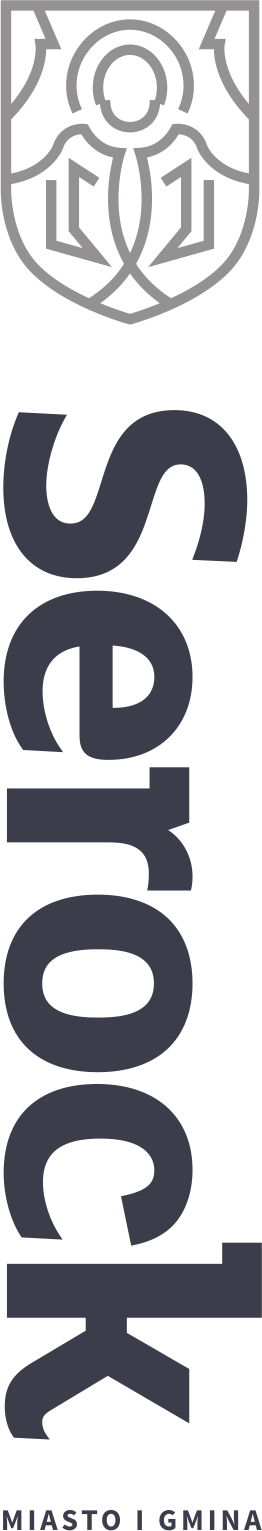 serock.pl
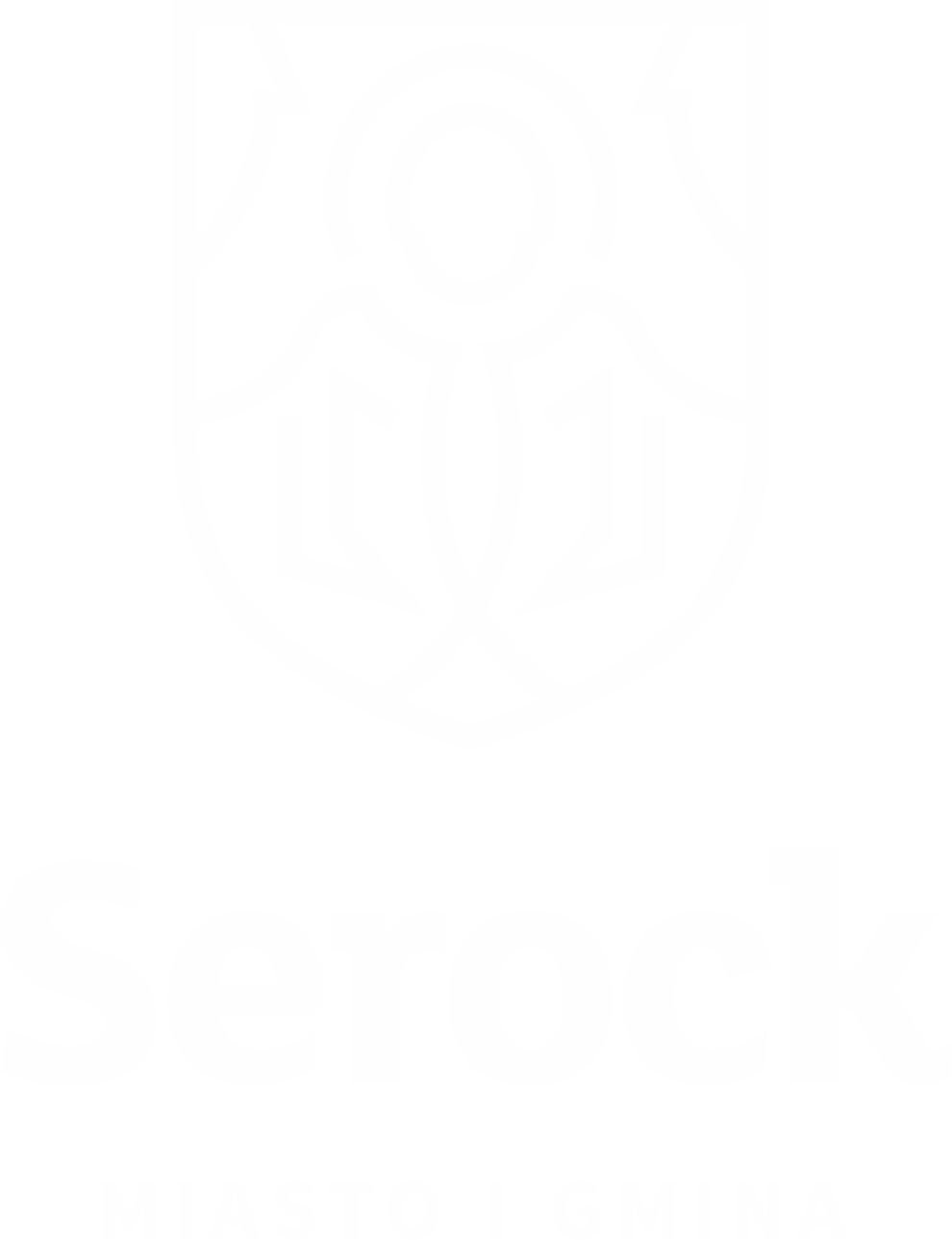 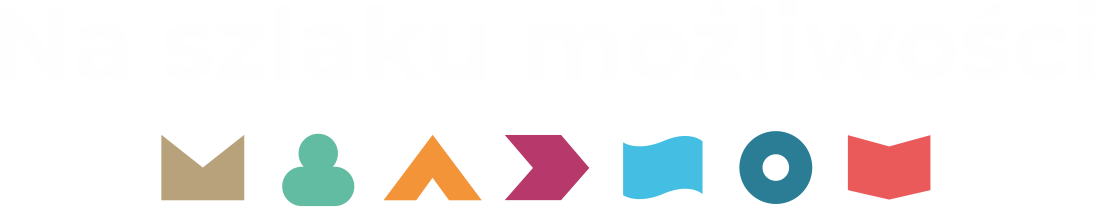